Bonjour!
mercredi, le huit mars
Travail de cloche
Translate into French: I am happy to be here today. I am happy that you are here today.
Bonjour!
mercredi, le huit mars
Le Penseur de Rodin est parmi les statues les mieux connus du monde.
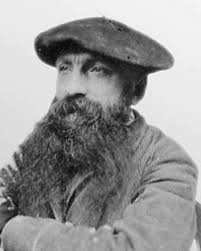 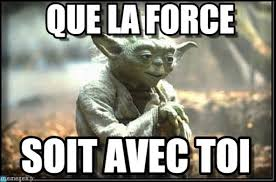 Le Général de Gaulle
aérobique alphabet
The subjunctive past is used when a phrase 
happened in the past 
requires the subjunctive 
can be properly conjugated using the passé composé.
avoir	    	être	        	

que je 		aie	   	sois		
que tu		aies	   	sois	       	
qu’il / elle		ait	  	soit	
que nous		ayons	  	soyons
que vous		ayez	  	soyez
qu’ils / elles		aient 	  	soient
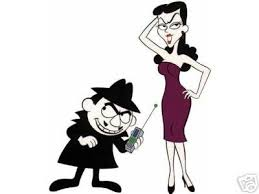 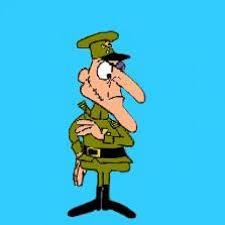 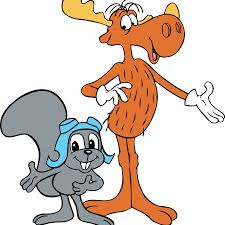 Boris et Natasha mangent le diner à six heures.
Boris et Natasha sont heureux que les chefs fassent le diner à six heures.
Boris et Natasha sont heureux de faire le diner à six heures.
Boris et Natasha sont heureux qu’ils aient fait le diner avant l’arrivée du Chef Sanspeur. 
Boris et Natasha sont partis pour la réunion d’espions à neuf heures.
Boris et Natasha sont furieux que MJ et Peter soient partis pour la réunion d’espions avant l’arrivée du Chef Sanspeur.
Boris et Natasha sont heureux d’être partis pour la réunion d’espions avant l’arrivée de Chef Sanspeur.
Nous sommes heureux que vous ayez fait la lessive avant l’arrivée du roi d’Espagne.
Nous sommes heureux que le roi d’Espagne soit arrivée avant que l’orchestre ne joue « Stardust. »
Devoirs
Billet de sortie
Translate into French: We are happy that they ate dinner at Panda Express before the death of Tony Stark.